Игры 
от волшебницы Зимы
Презентацию подготовила
учитель – логопед 
Любовь Васильевна Исанова
 МАДОУ  № 9 ст.Михайловская
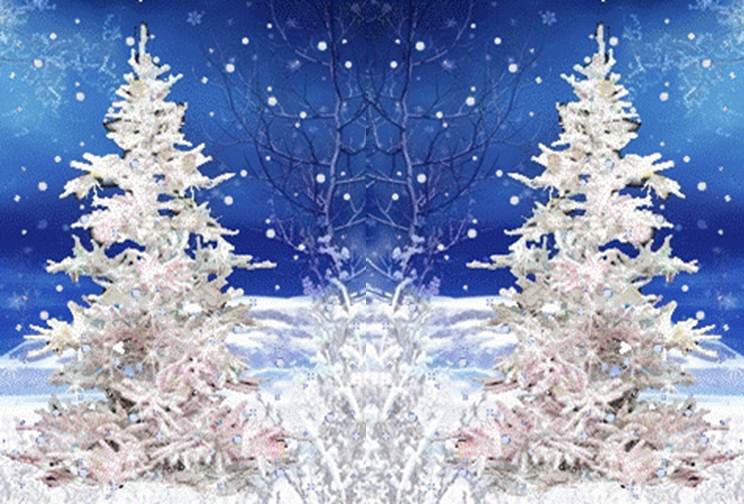 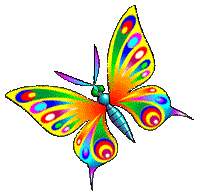 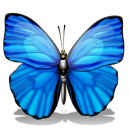 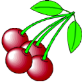 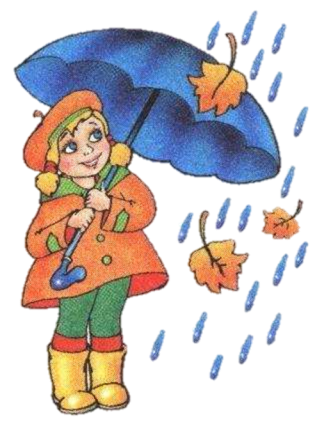 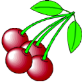 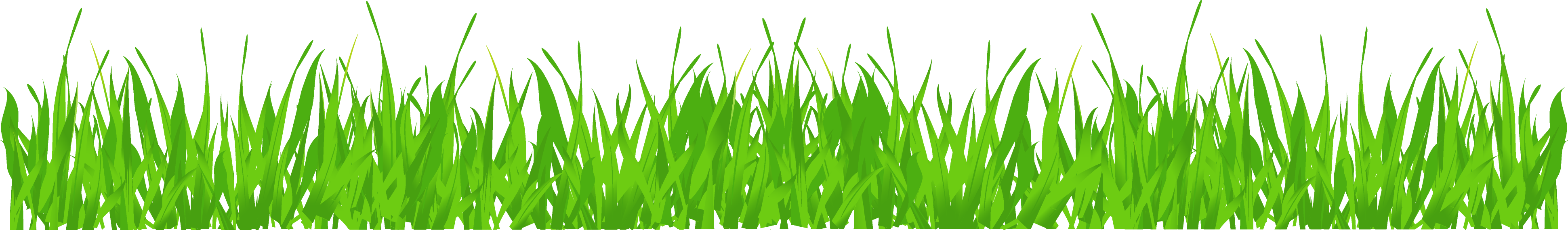 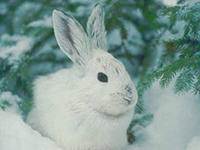 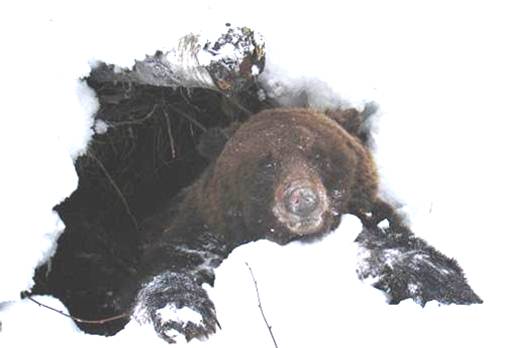 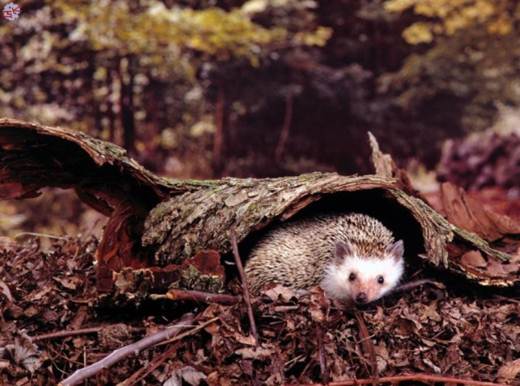 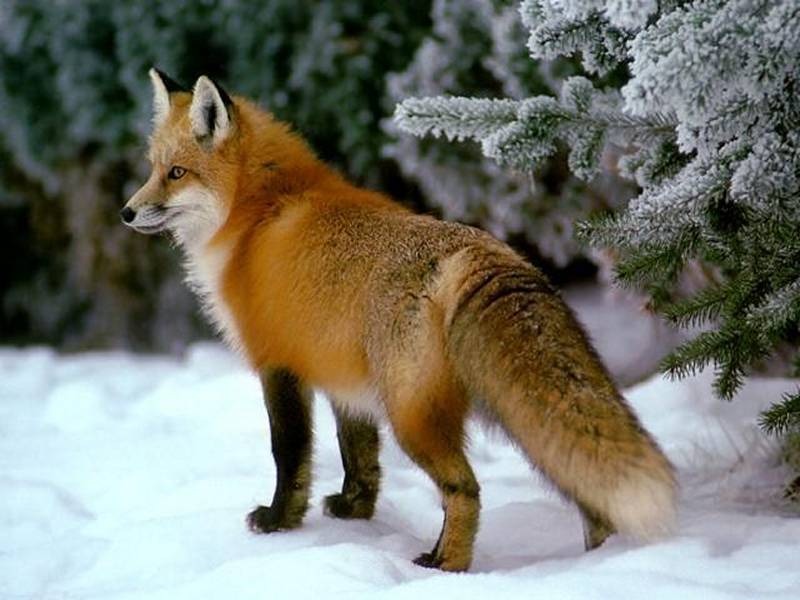 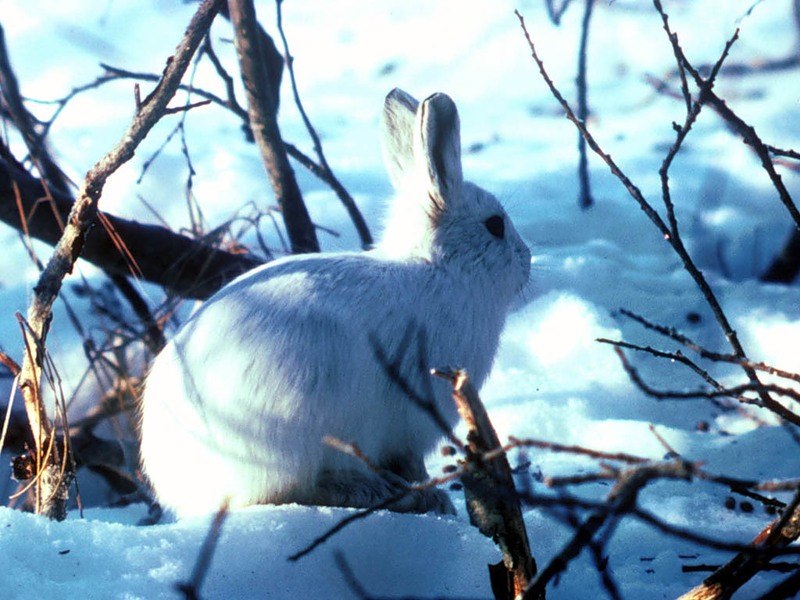 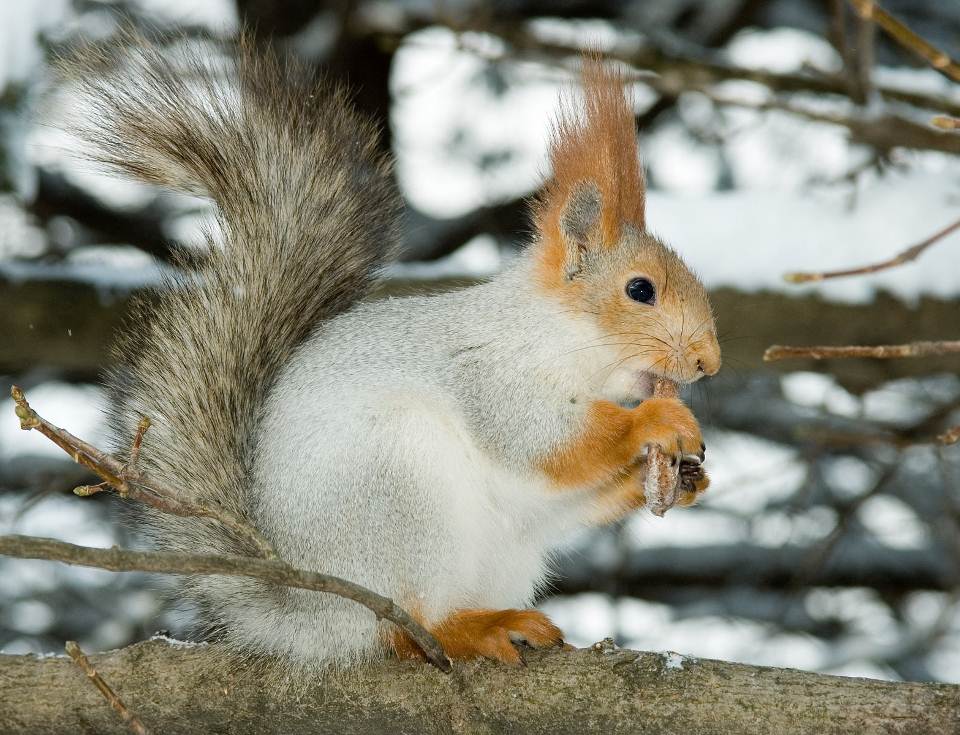 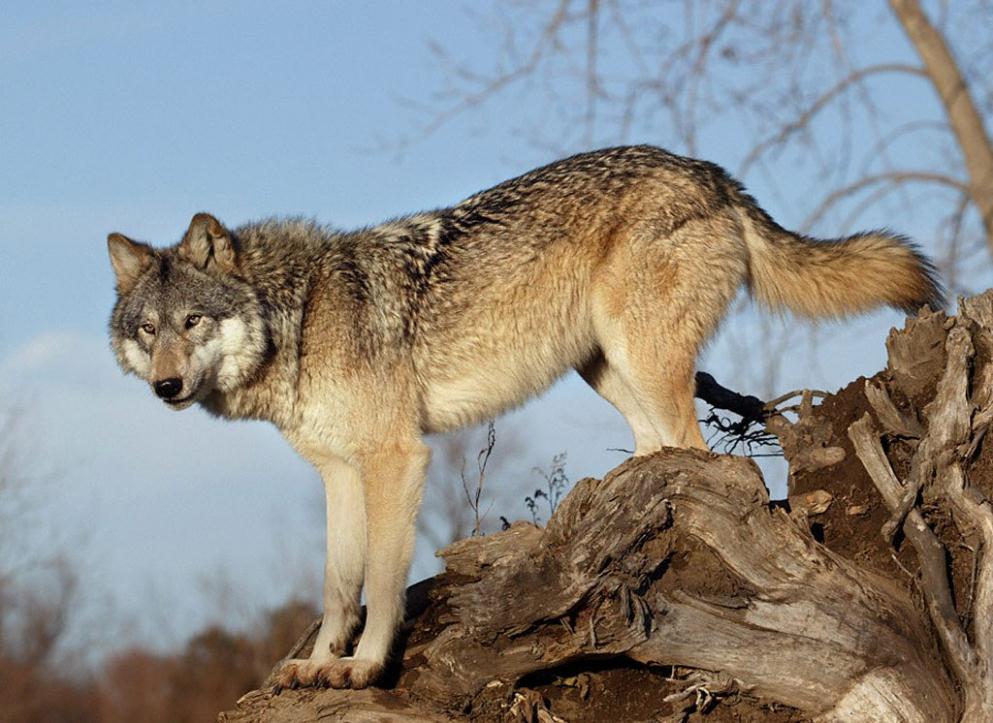 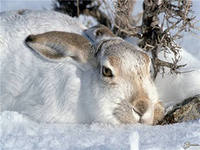 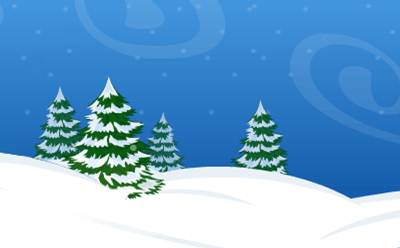 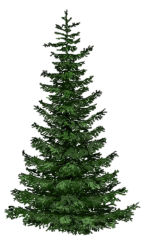 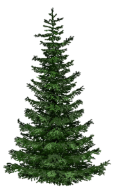 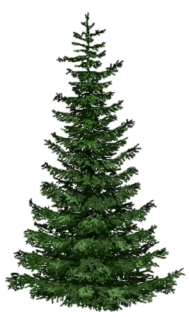 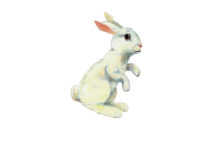 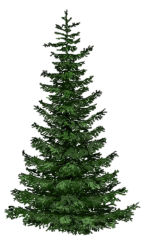 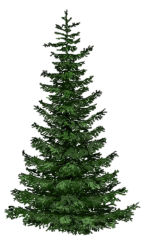 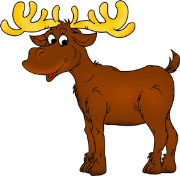 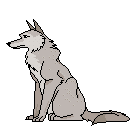 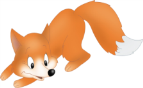 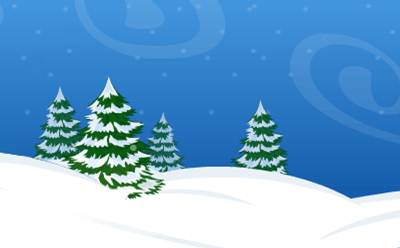 С
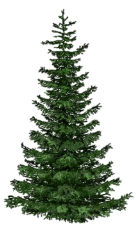 М
У
П
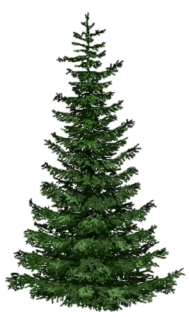 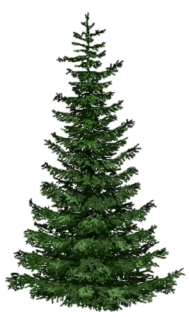 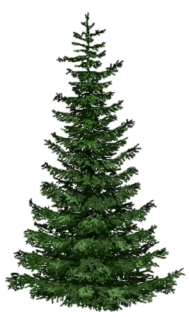 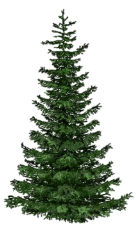 О
А
З
К
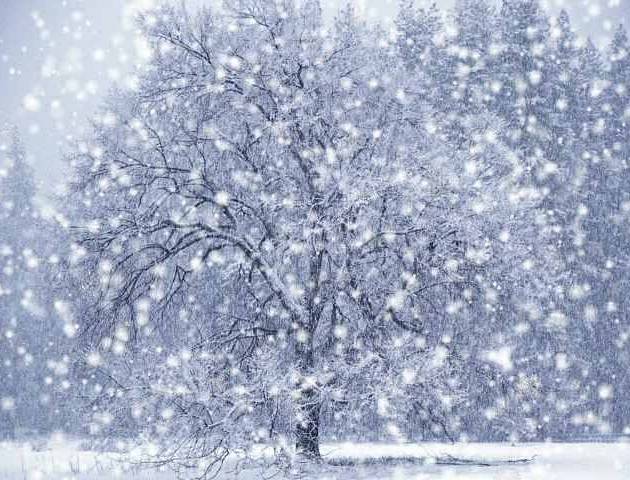 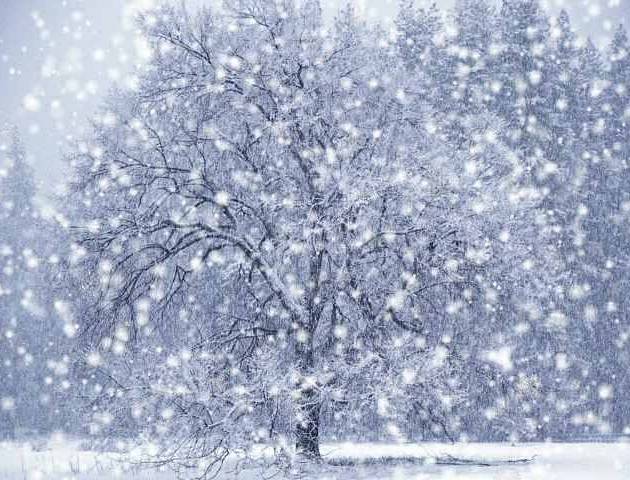 ТО
ЗИ
МА
ОЙ
ПА
МА
ТО
ЗЭ
ЭТ
КО
ТЫ
КУ
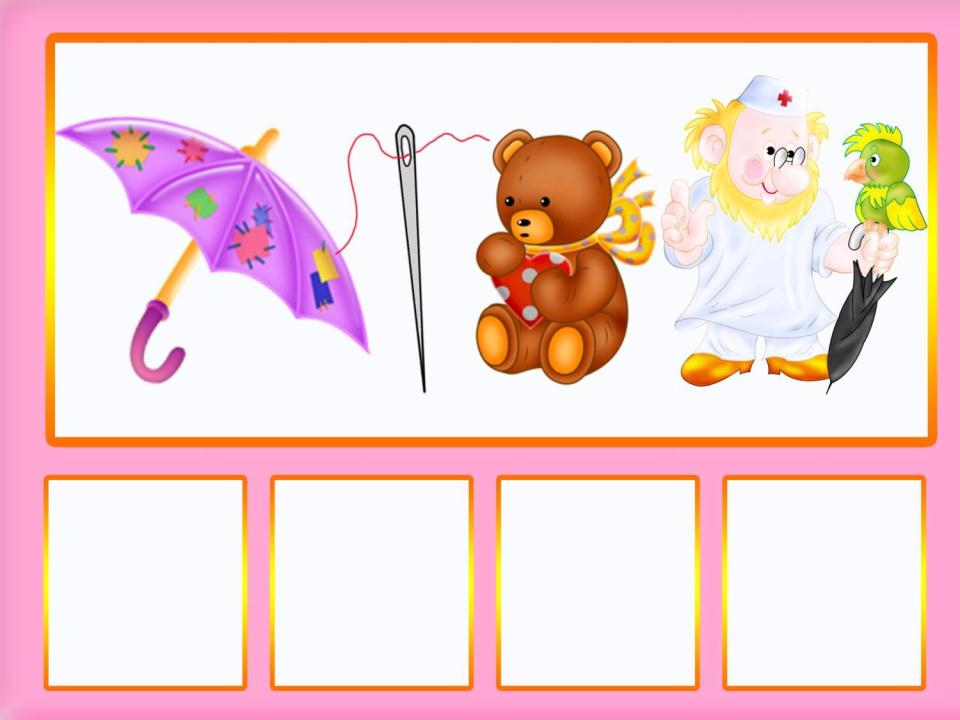 а
З
и
М
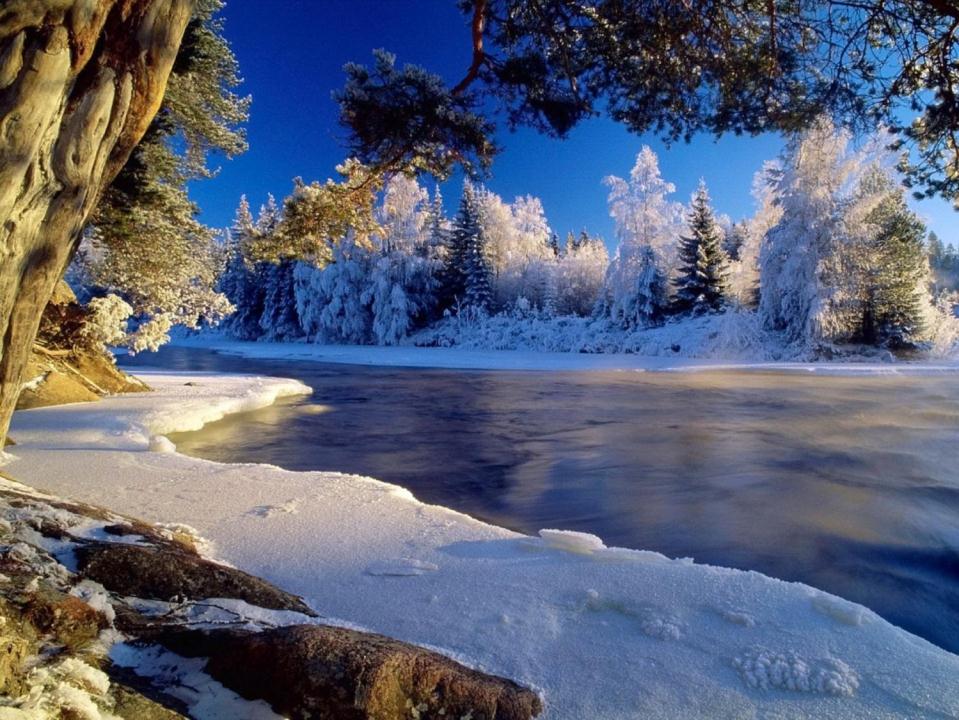 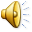 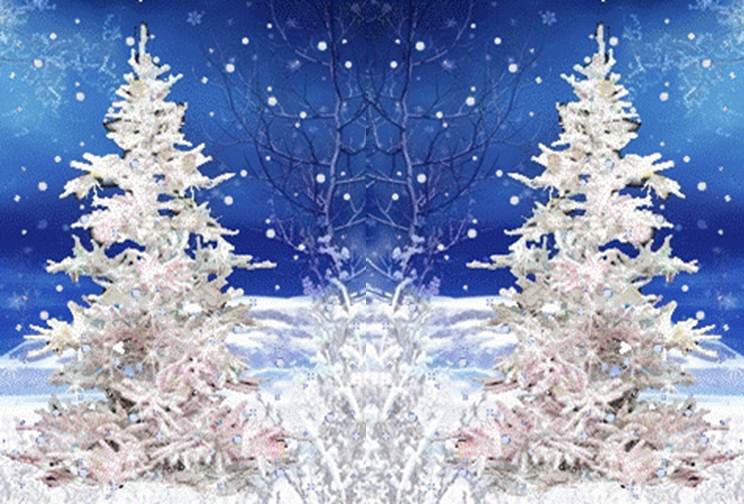 Спасибо за внимание!
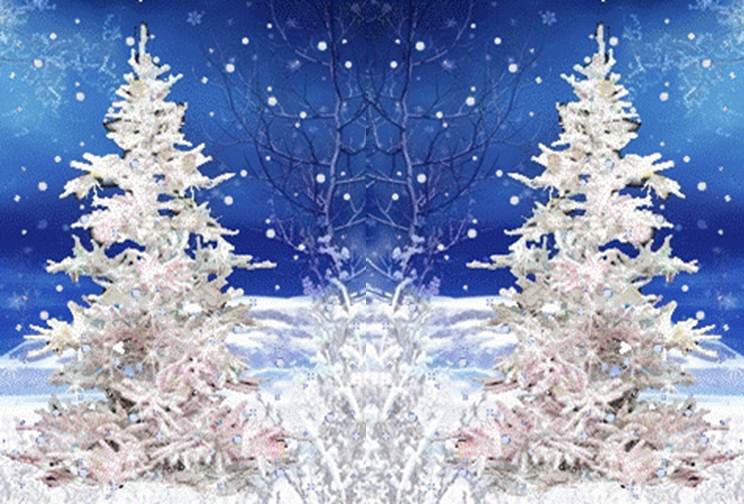 Используемые 
интернет – ресурсы: 
http://demosfen-plus.ucoz/ru
www.logolife.ru
www/skyklipart.ru